The EGI DataHub: a new Data as a Service (DaaS)
Giuseppe LA ROCCA (EGI Foundation)
Technical Outreach Expert
giuseppe.larocca@egi.eu
https://documents.egi.eu/document/3177
Outline
Introductory concepts and driving considerations
EGI Open Data Platform overview
The EGI DataHub in a nutshell
Hand-on Exercises
Feedback form
3rd ENVRI week,  November 14 – 18, Czech Republic
Open Science Commons Vision
“Researchers from all disciplines have easy, integrated and open access to the advanced digital services, scientific instruments, data, knowledge and expertise they need to collaborate to achieve excellence in science, research and innovation.”
Open Science Commons paper
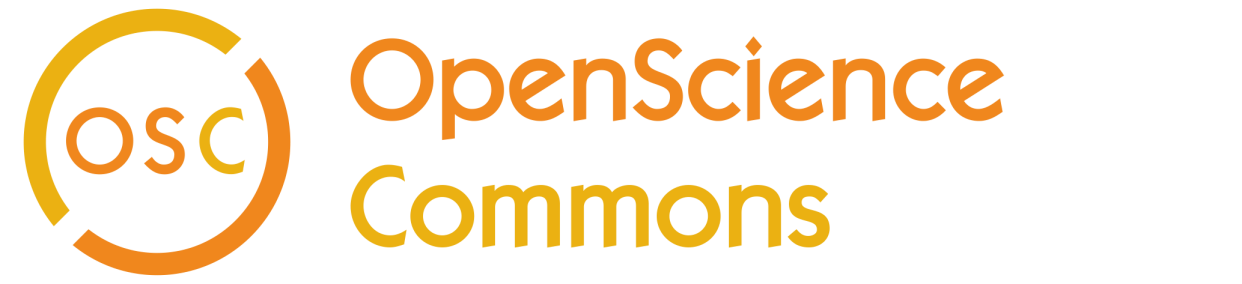 3rd ENVRI week,  November 14 – 18, Czech Republic
Open Data challenges
3rd ENVRI week,  November 14 – 18, Czech Republic
Before we start
EGI Open Data Platform (ODP)
Support EC Open Data Cloud vision
Integrate different data repositories available in a distributed environment
Offer the functionalities to make data open and link them to Open Data Catalogues
Onedata
Software stack for distributed data management platform developed externally to EGI
    www.onedata.org
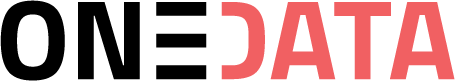 3rd ENVRI week,  November 14 – 18, Czech Republic
Open Data Platform – Users’  perspective
3rd ENVRI week,  November 14 – 18, Czech Republic
Open Data Platform – Interfaces
3rd ENVRI week,  November 14 – 18, Czech Republic
The EGI DataHub in a nutshell
EGI DataHub is the central point of access for the Open Data Platform. 
Makes existing large scale open data collections discoverable and available in an easy way for both EGI users and the general public
Supports fine-grained access policies
3rd ENVRI week,  November 14 – 18, Czech Republic
OneData: some basic concepts
Spaces – distributed virtual volume where users can organize their data
Each space has to be supported by at least one Provider, which means that this provider reserve a certain storage quota for this particular space.

Spaces can be shared with other users and even exposed to the public.
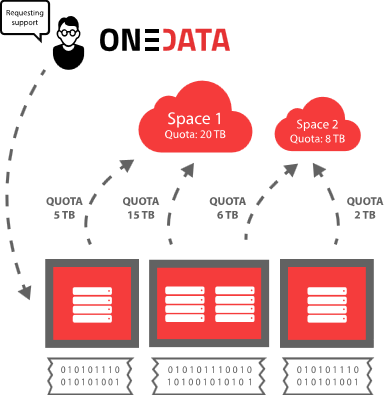 3rd ENVRI week,  November 14 – 18, Czech Republic
OneData: some basic concepts
Providers – entities who support spaces with storage resources
Any centre can become a provider by installing OneProvider service, attaching some resources and registering it in OneZone service
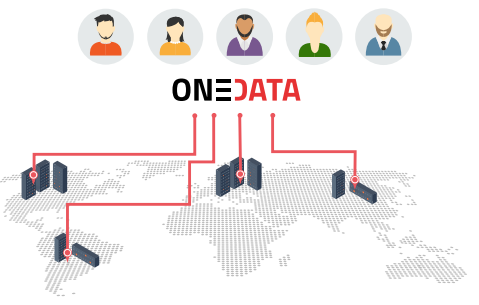 3rd ENVRI week,  November 14 – 18, Czech Republic
OneData: some basic concepts
Zones – federations of providers
Any organization, community or users group can deploy their own Onezone service
Onezone is responsible for authentication and authorization of users
It allows providers from different zones to interact with each others and share data
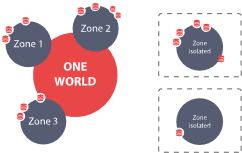 3rd ENVRI week,  November 14 – 18, Czech Republic
OneData: user interfaces
User web interface
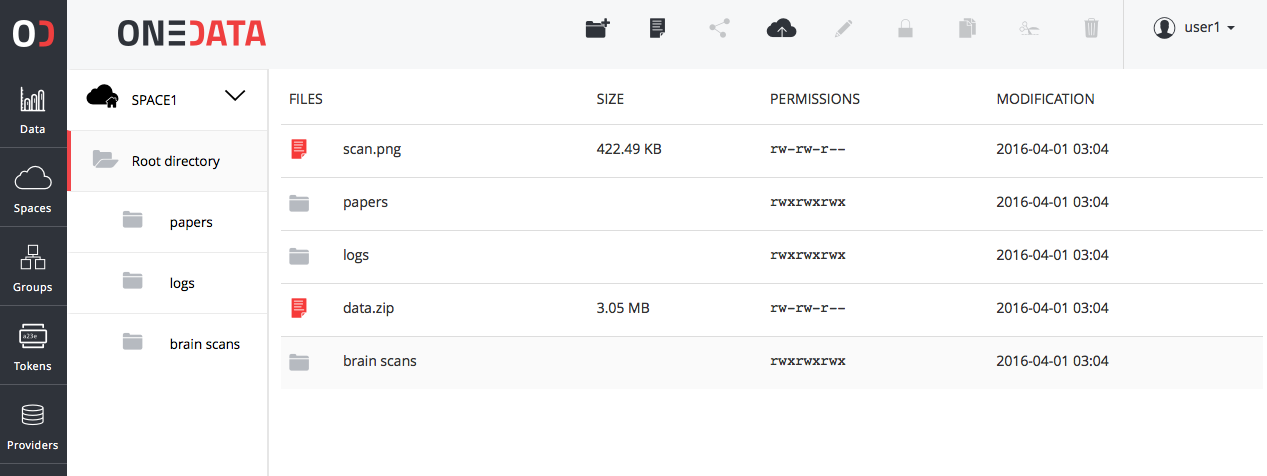 User command line interface
OneData provides also the oneclient CLI
3rd ENVRI week,  November 14 – 18, Czech Republic
Open Data Platform – The big picture
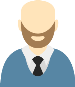 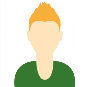 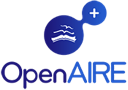 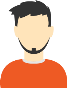 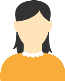 DOI Registrar (e.g. DataCite)
Community Portal
EGI User 1 (VO x)
Anonymous 
User 1
EGI User 2
(Onedata space)
Anonymous 
User 2
REST
Web GUI
POSIX
HTTP
OAI-PMH
CDMI
REST
Space Manager
Space Manager
Open Data Manager
Metadata Registry
OAI-PMH Data
Provider
Authentication and Authorization
Long Term Retention
Open Data Platform
Generatore AIP package for abc
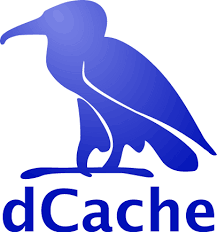 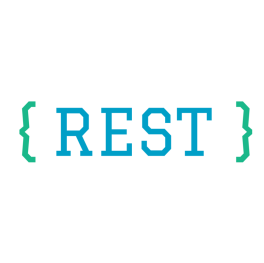 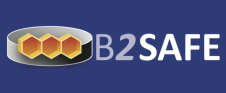 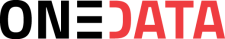 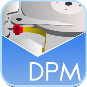 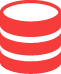 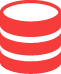 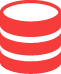 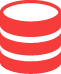 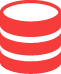 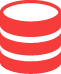 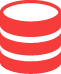 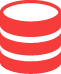 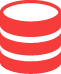 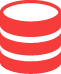 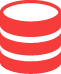 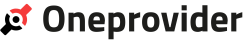 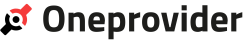 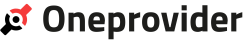 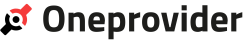 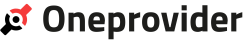 EGI Site 1
EGI Site 2
EGI Site 3
Cloud storage
EUDAT
3rd ENVRI week,  November 14 – 18, Czech Republic
[Speaker Notes: Ceph, Lustre, NFS, Amazon S3]
Accessing the EGI Training Infrastructure
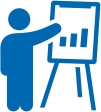 3rd ENVRI week,  November 14 – 18, Czech Republic
Before to start
Accessing the EGI Federated Cloud Clients:
UI Server   90.147.16.130 Port  4422
Username   userX, where X=1,..,39
Password   FedCloudUserX, where X=1,..,39


Access the Central EGI DataHub:
https://datahub.egi.eu 
Access OneProviders:
5 pre-defined providers already deployed in    the EGI Training Infrastructure (147.228.242.126-130)
5 groups to be formed
1 provider assigned to each group
~$ ssh userX@90.147.16.130 –p 4422
3rd ENVRI week,  November 14 – 18, Czech Republic
The Infrastructure for this tutorial
https://www.egi.eu/services/training-infrastructure/
CYFRONET
CESNET (OpenNebula)
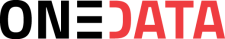 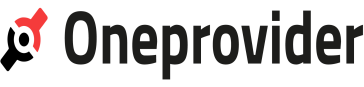 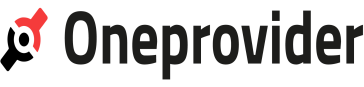 UI
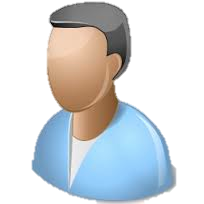 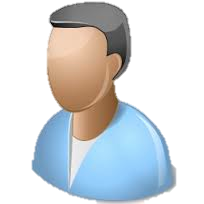 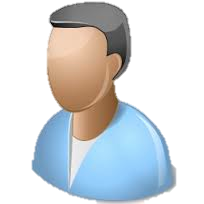 INFN(OpenStack)
3rd ENVRI week,  November 14 – 18, Czech Republic
Exercise 1:Access Copernicus Data stored in the EGI DataHub
In this exercise user will:
Login the EGI DataHub with EGI SSO or your IdP
 Access the PlGrid Provider
Download some Copernicus files
3rd ENVRI week,  November 14 – 18, Czech Republic
Login the EGI DataHub
Access the EGI DataHub at https://datahub.egi.eu
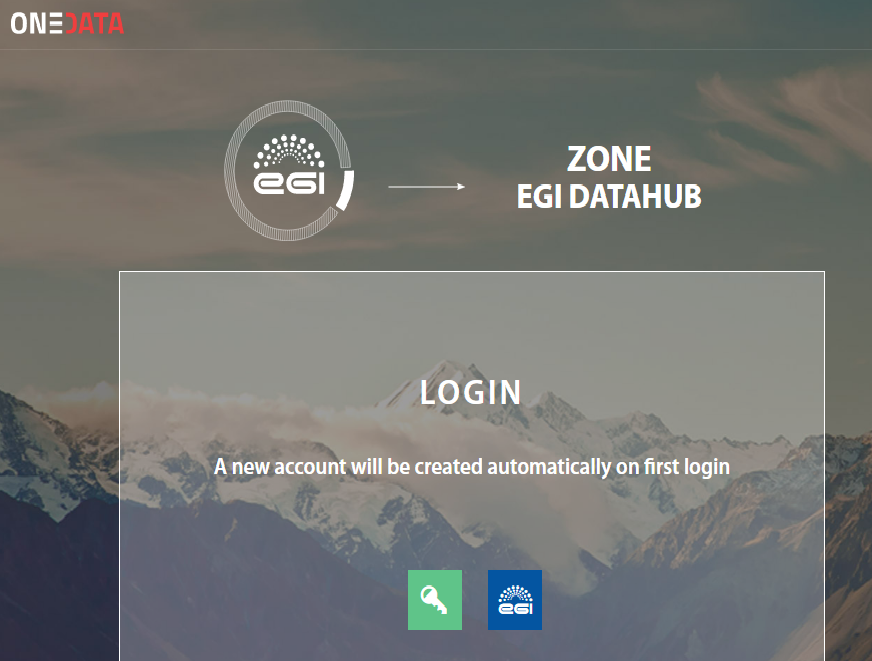 Select EGI
3rd ENVRI week,  November 14 – 18, Czech Republic
Login the EGI DataHub
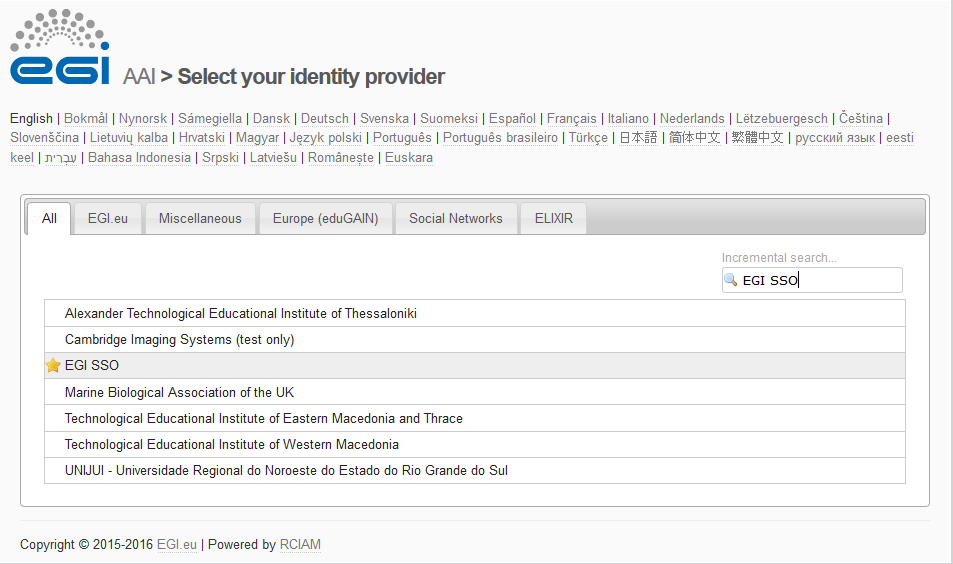 Choose EGI SSO or your IDP
3rd ENVRI week,  November 14 – 18, Czech Republic
Login the EGI DataHub
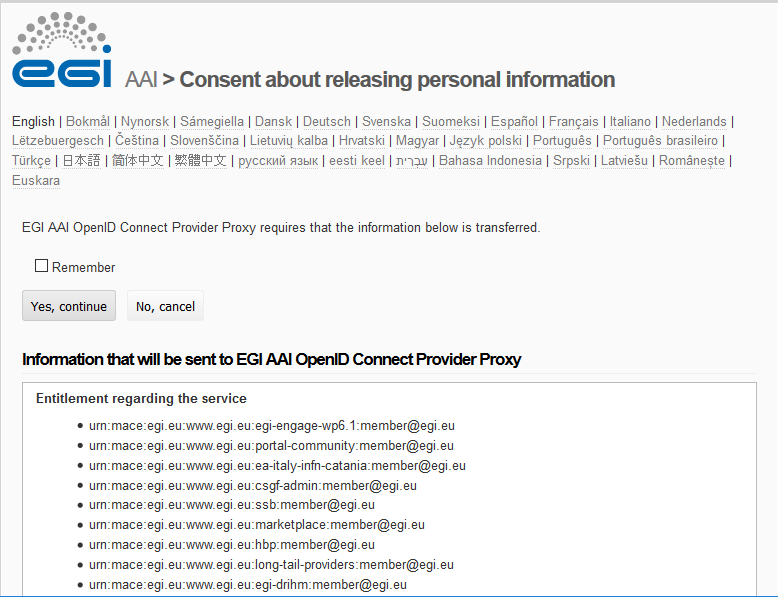 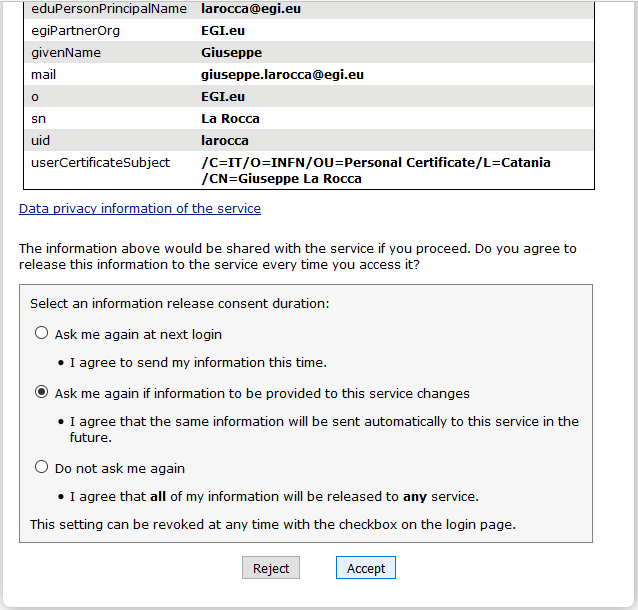 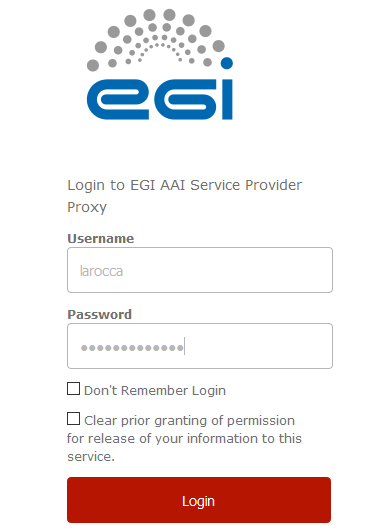 3rd ENVRI week,  November 14 – 18, Czech Republic
Login the EGI DataHub
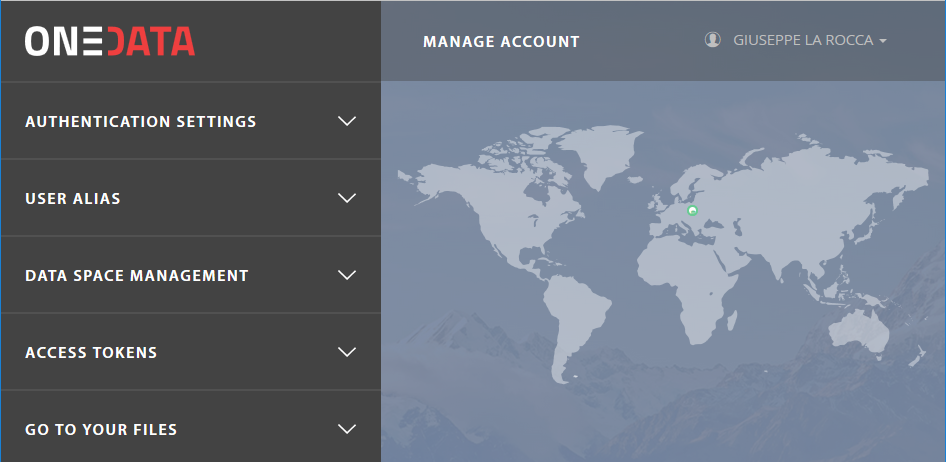 3rd ENVRI week,  November 14 – 18, Czech Republic
Access the PlGrid Provider
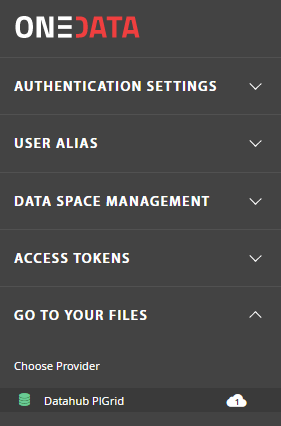 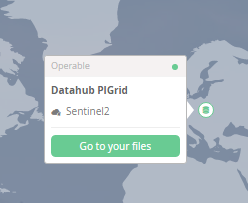 3. Select Go to your files
1. Select GO TO YOUR FILES
2. Select PlGrid provider
3rd ENVRI week,  November 14 – 18, Czech Republic
Download Copernicus data
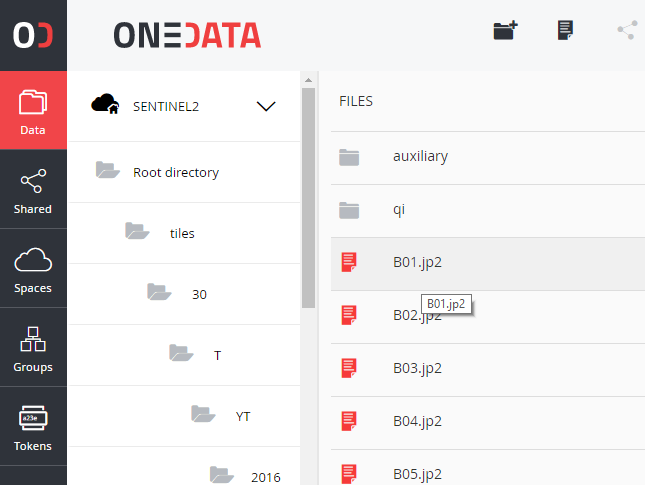 Click on a file to download it
3rd ENVRI week,  November 14 – 18, Czech Republic
Exercise 2:Create a new space in the EGI DataHub
In this exercise user will:
Create a new space in the EGI DataHub
Support the new space with your provider
Get a token to support the new space
Login into the web admin interface of your provider
Support the new space with some storage
Upload some data on the new space through the web interface
3rd ENVRI week,  November 14 – 18, Czech Republic
Create a new space
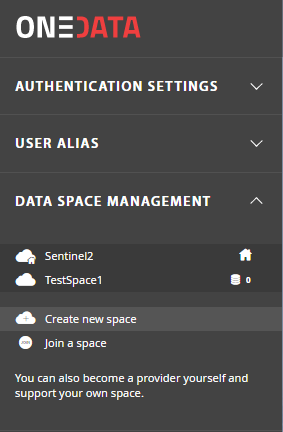 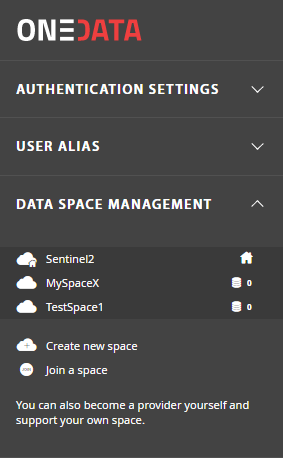 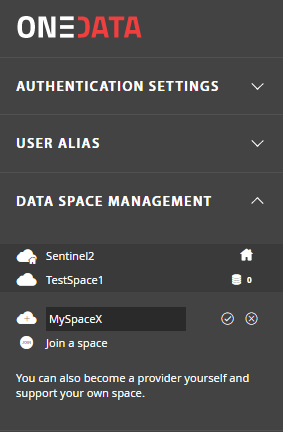 Create new space
Choose a name
3rd ENVRI week,  November 14 – 18, Czech Republic
Support the new space with your provider
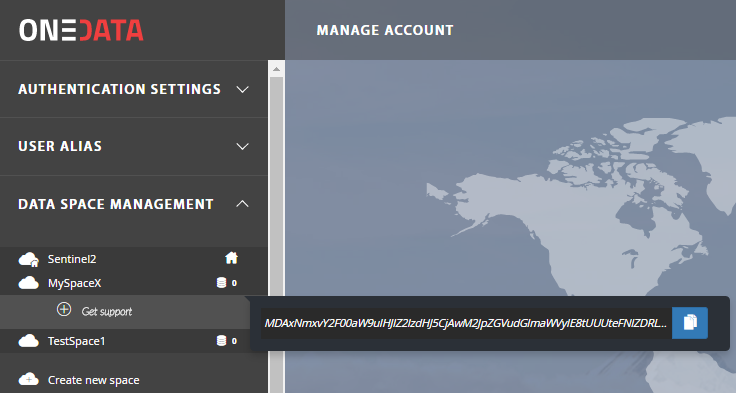 Select the created space 
Click on Get support and get the token
3rd ENVRI week,  November 14 – 18, Czech Republic
Support the new space with your provider
Access the OneProvider administration interface via web:
https://<OneProvider IP>:9443
147.228.242.126-130
Credentials
Username: admin
Password: password
3rd ENVRI week,  November 14 – 18, Czech Republic
[Speaker Notes: .]
Support the new space with your provider
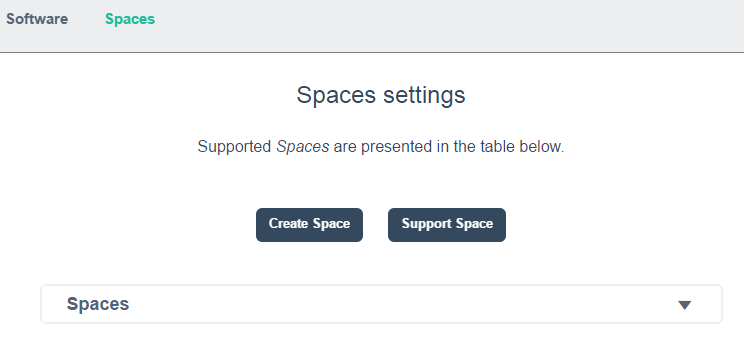 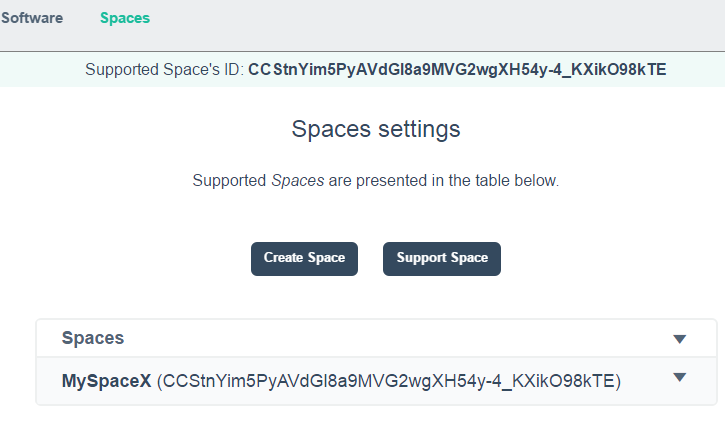 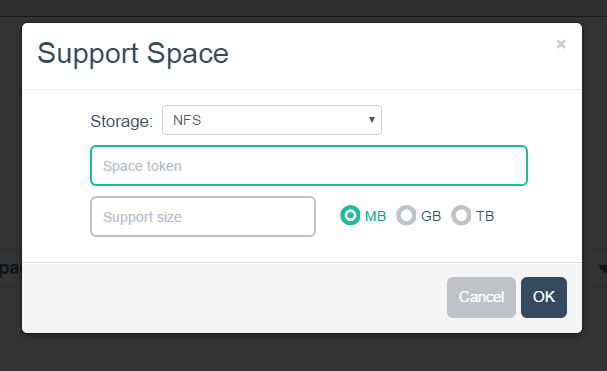 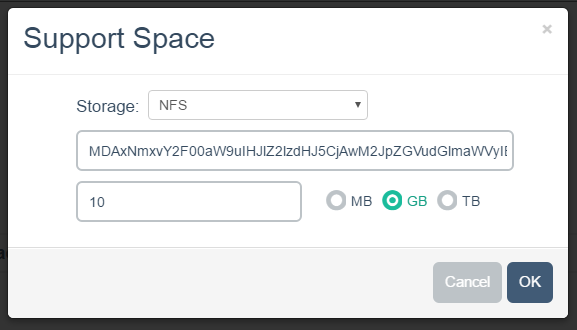 Select Support Space
Select the amount of storage
Copy here your token
NB: test provider can offer not more than 20 GB!
Your provider is now supporting the new space
3rd ENVRI week,  November 14 – 18, Czech Republic
Upload data in the new space
Go back to the EGI DataHub web interface
The new space is now supported by your provider.
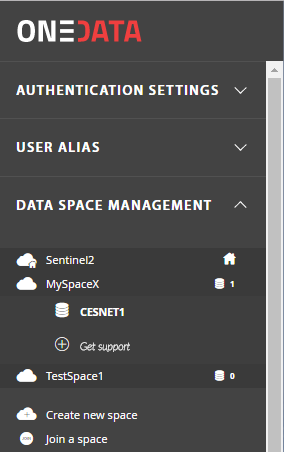 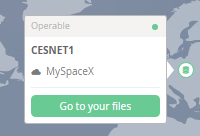 2. Select Go to your files
in the map
1. Select your provider name under the space
3rd ENVRI week,  November 14 – 18, Czech Republic
Upload data in the new space
You will be redirected to the OneProvider user interface
Select the new space
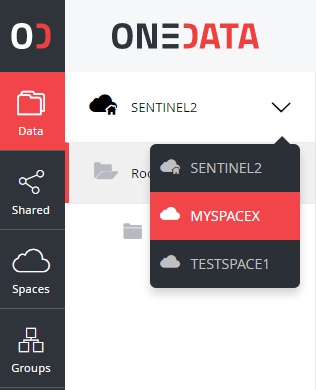 3rd ENVRI week,  November 14 – 18, Czech Republic
Upload data in the new space
Upload some files
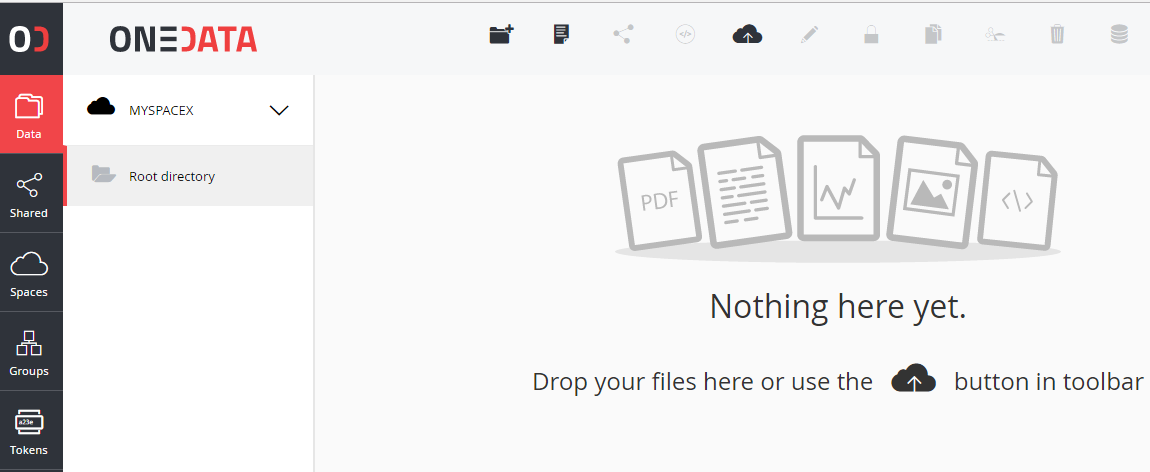 3rd ENVRI week,  November 14 – 18, Czech Republic
Exercise 3:Access data with oneclient
In this exercise user will:
Get an Access Token from the EGI DataHub web interface
Access the EGI FedCloud UI via SSH
Mount the virtual file-system with OneClient
Create a new file in the new space
Unmount the virtual file-system
3rd ENVRI week,  November 14 – 18, Czech Republic
Get an access token
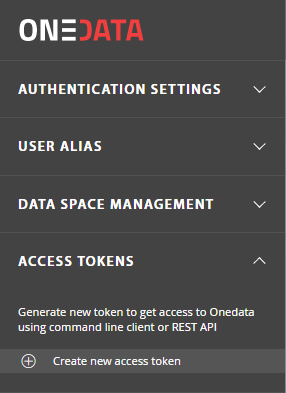 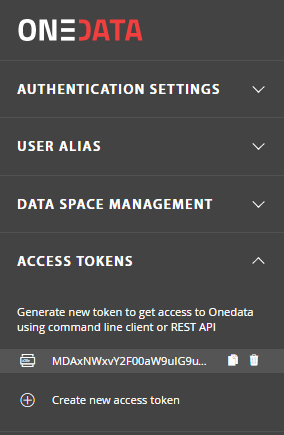 1. Select Access Tokens
2. Copy the Token
3rd ENVRI week,  November 14 – 18, Czech Republic
Log into the OneProvider
Access the EGI FedCloud Client UI
~$ ssh userX@90.147.16.130 –p 4422
Create a folder to mount the OneData virtual file-system and export the mount point
~$ export PROVIDER_HOSTNAME=<OneProvider_IP>
~$ export ONECLIENT_AUTHORIZATION_TOKEN=‘<Access Token>’
Configure the OneClient settings:
~$ mkdir onedata
~$ export MOUNT_POINT=/home/userX/onedata
3rd ENVRI week,  November 14 – 18, Czech Republic
Mount the virtual file-system
Mount the virtual file-system
~$ oneclient --authentication token $MOUNT_POINT --no-check-certificate
Connecting to provider ‘<Your_ProviderID>' ...
Getting configuration ...
oneclient has been successfully mounted in /home/userX/onedata
Check the virtual file-system content
~$ cd onedata/
ubuntu@stoor168:~/onedata$ ls -la
total 4
drwxr-xr-x 1 root   root       0 Sep 29 09:24 .
drwxr-xr-x 7 ubuntu ubuntu  4096 Sep 29 12:26 ..
drwxrwxr-x 1 root   1338303    0 Sep 29 11:59 MySpaceX
drwxrwxr-x 1 root   root       0 Sep 29 09:28 Sentinel2
3rd ENVRI week,  November 14 – 18, Czech Republic
Work with the virtual file-system
Create a new file under your space


Go back to the web interface and download the new file
~/onedata$ cd MySpaceX/
userX@stoor168:~/onedata/MySpaceX$ cat TestOneClient.txt 
my first test with OneClient.
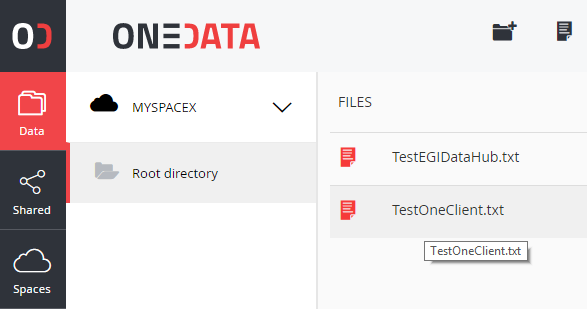 3rd ENVRI week,  November 14 – 18, Czech Republic
Unmount the virtual file-system
Release the virtual file-system
~$ cd $HOME
~$ fusermount -u /home/userX/onedata
3rd ENVRI week,  November 14 – 18, Czech Republic
Exercise 4:Share your data
In this exercise user will:
Generate a Space Token from the EGI DataHub web interface
Invite other users to access the data
3rd ENVRI week,  November 14 – 18, Czech Republic
Share your data!
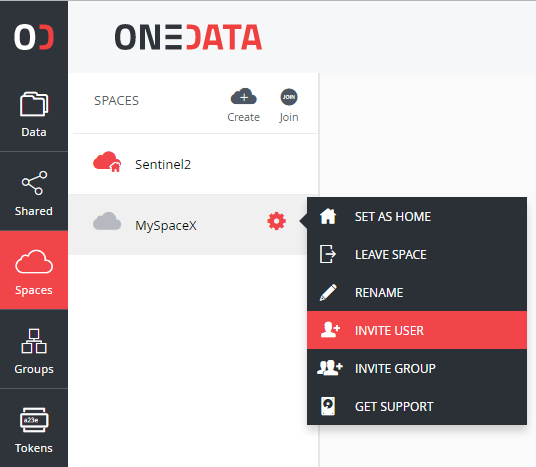 Go to the OneProvider interface and generate space join token
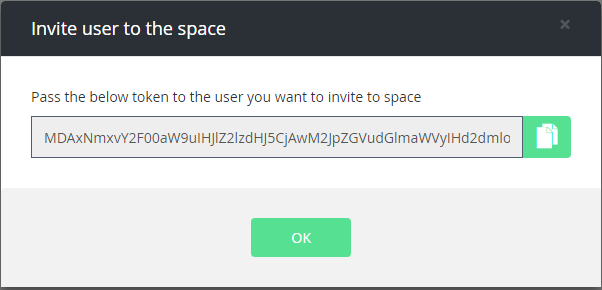 3rd ENVRI week,  November 14 – 18, Czech Republic
Share your data!
Give it to another group who should join your space
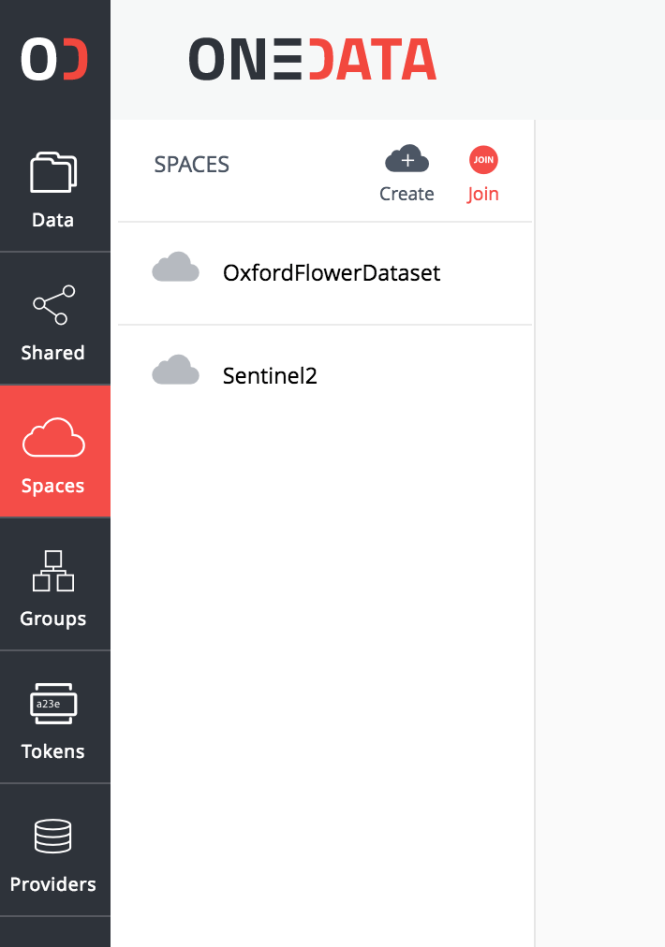 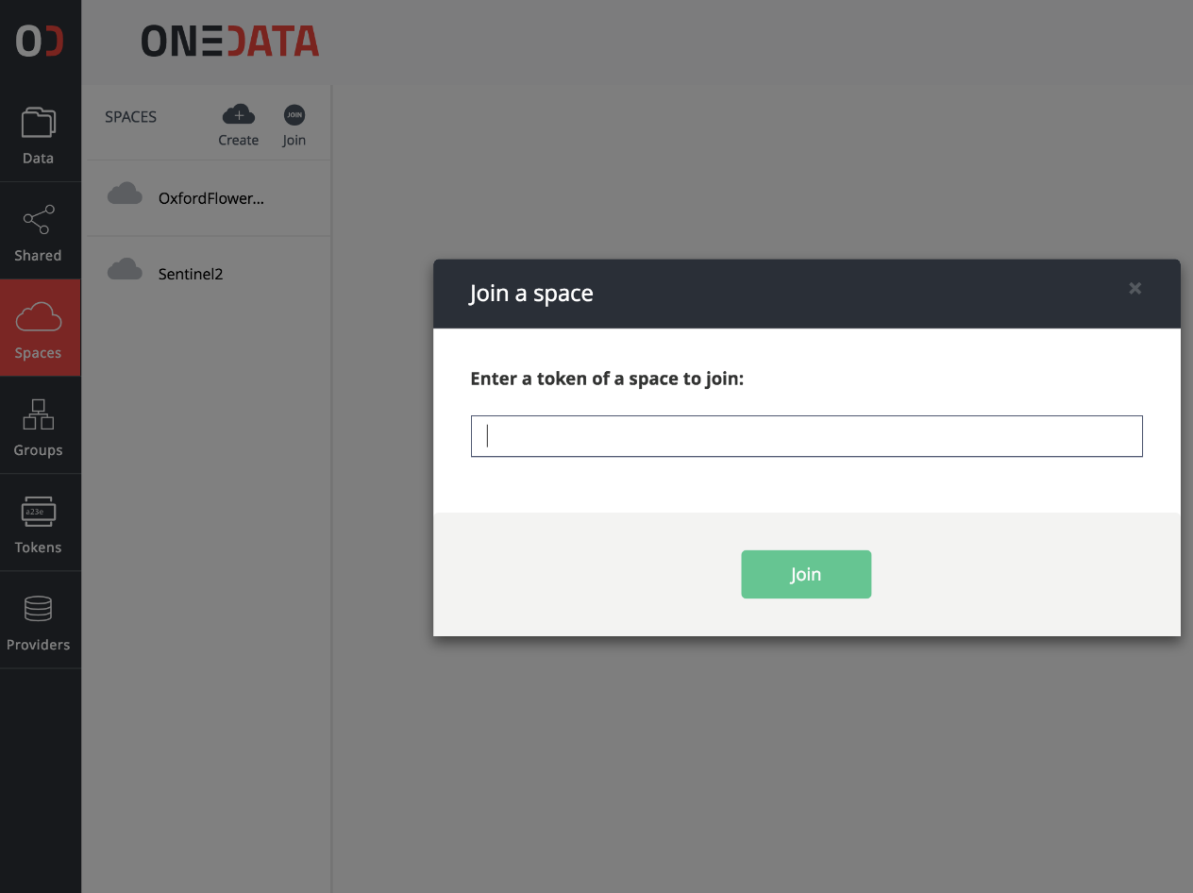 3rd ENVRI week,  November 14 – 18, Czech Republic
PLEASE FILL IN THE FEEDBACK FORM!https://www.surveymonkey.com/r/R6KMCDG